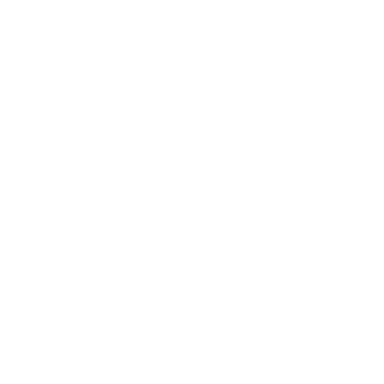 Supporting patients who are dependent on opioids is now easier than ever…
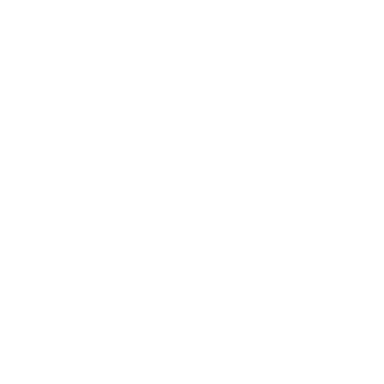 ...and GPs are ideally placed to support patients with low to moderate dependence...
What’s new?
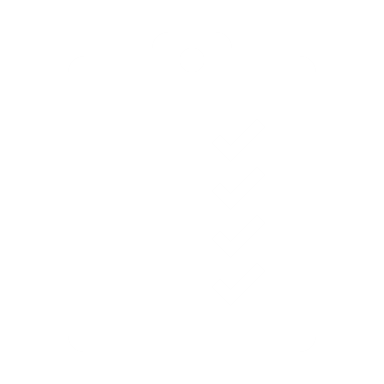 ODT medications are now easier to prescribe and are more affordable, convenient and accessible for your patients.
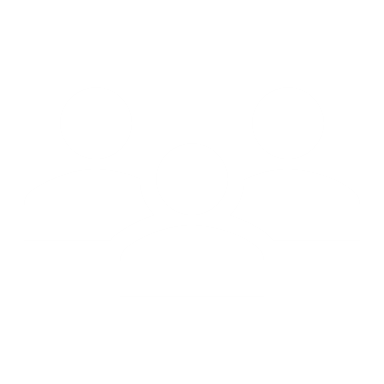 Extra support and collaborative care arrangements can be provided by your local public Alcohol and Drug Service.
A range of digital and print resources are now available from your PHN, including…
A quick reference guide on opioid dependence treatment options…
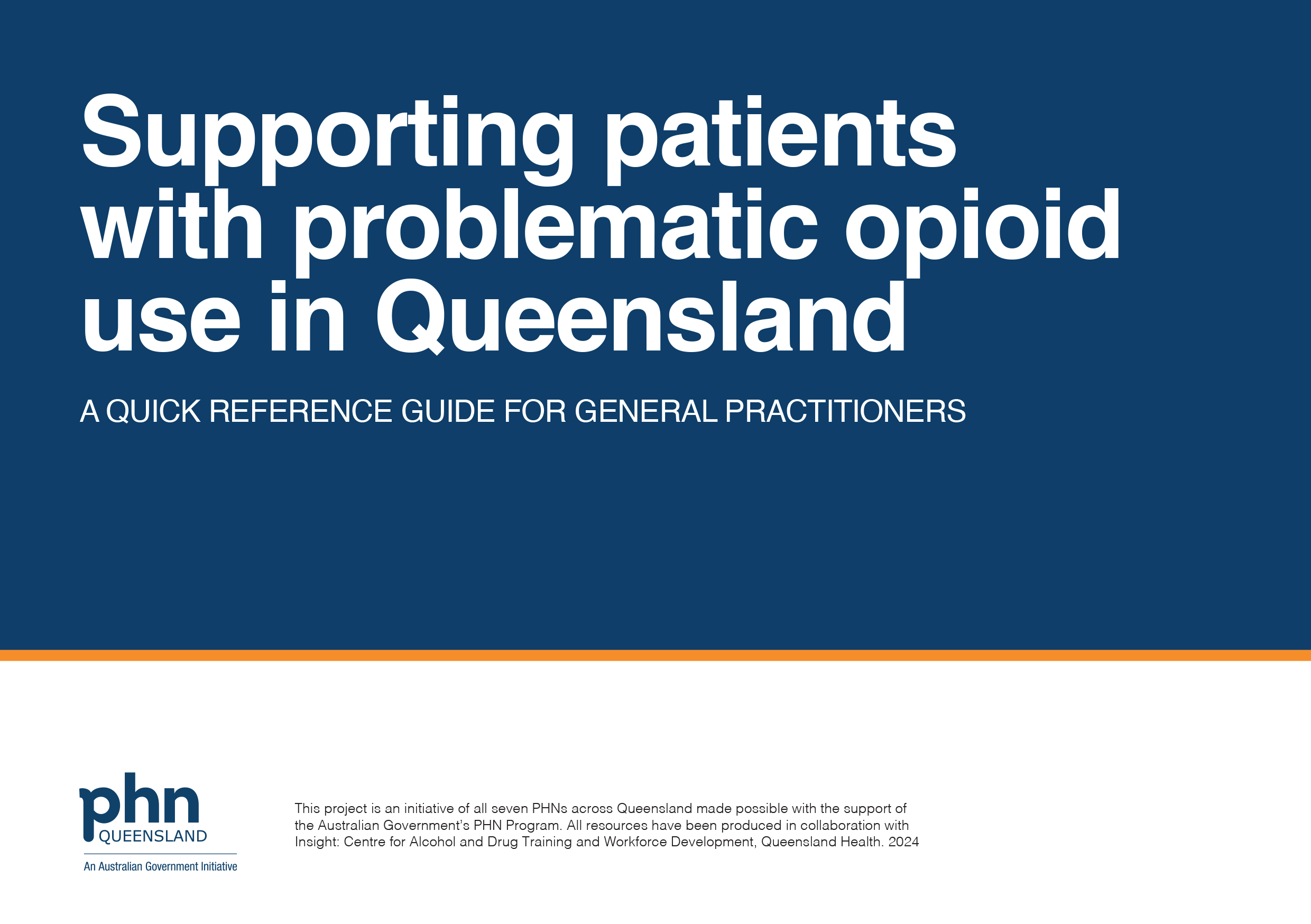 A handy flowchart outlining your  management options…
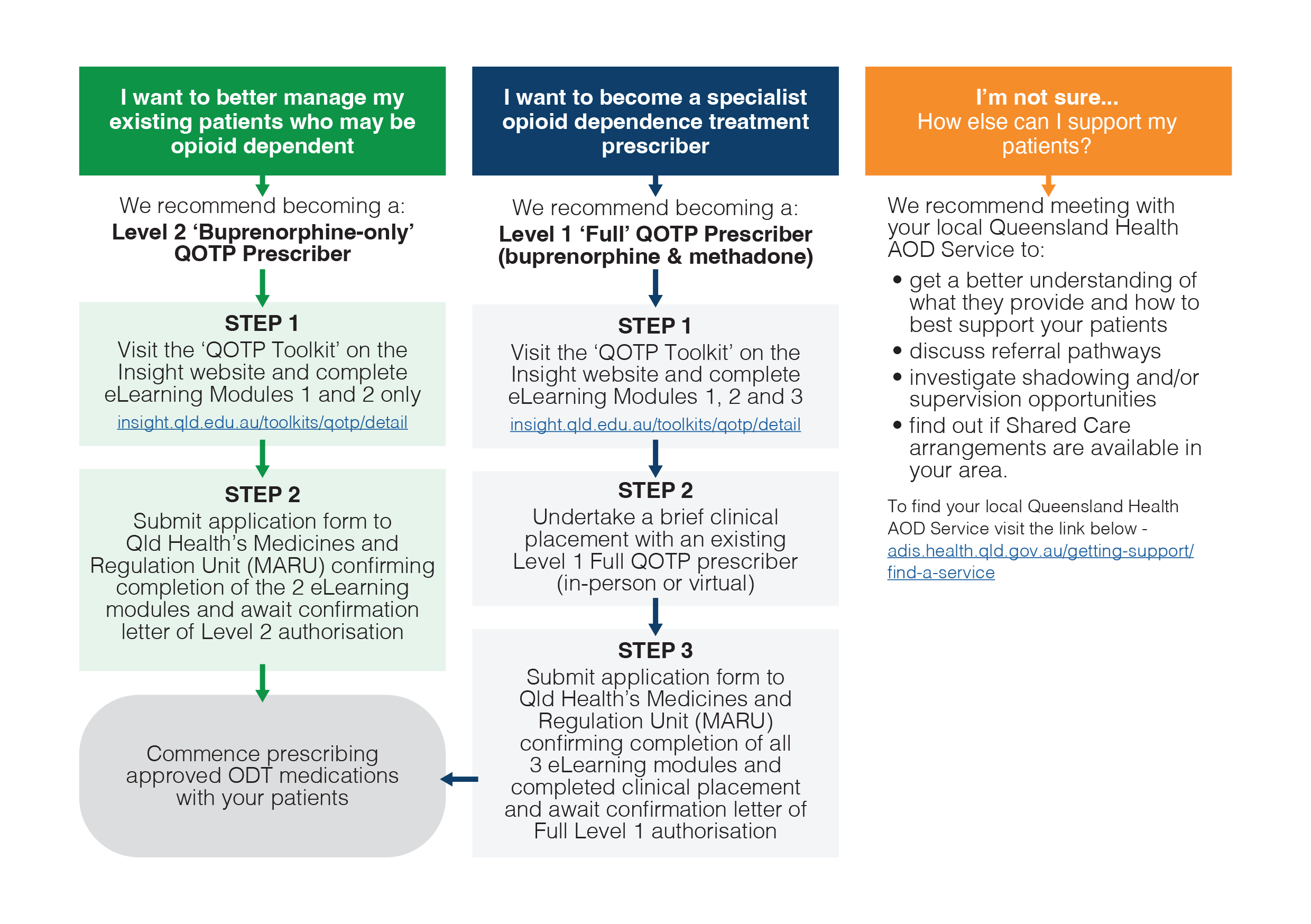 Support at your fingertips...
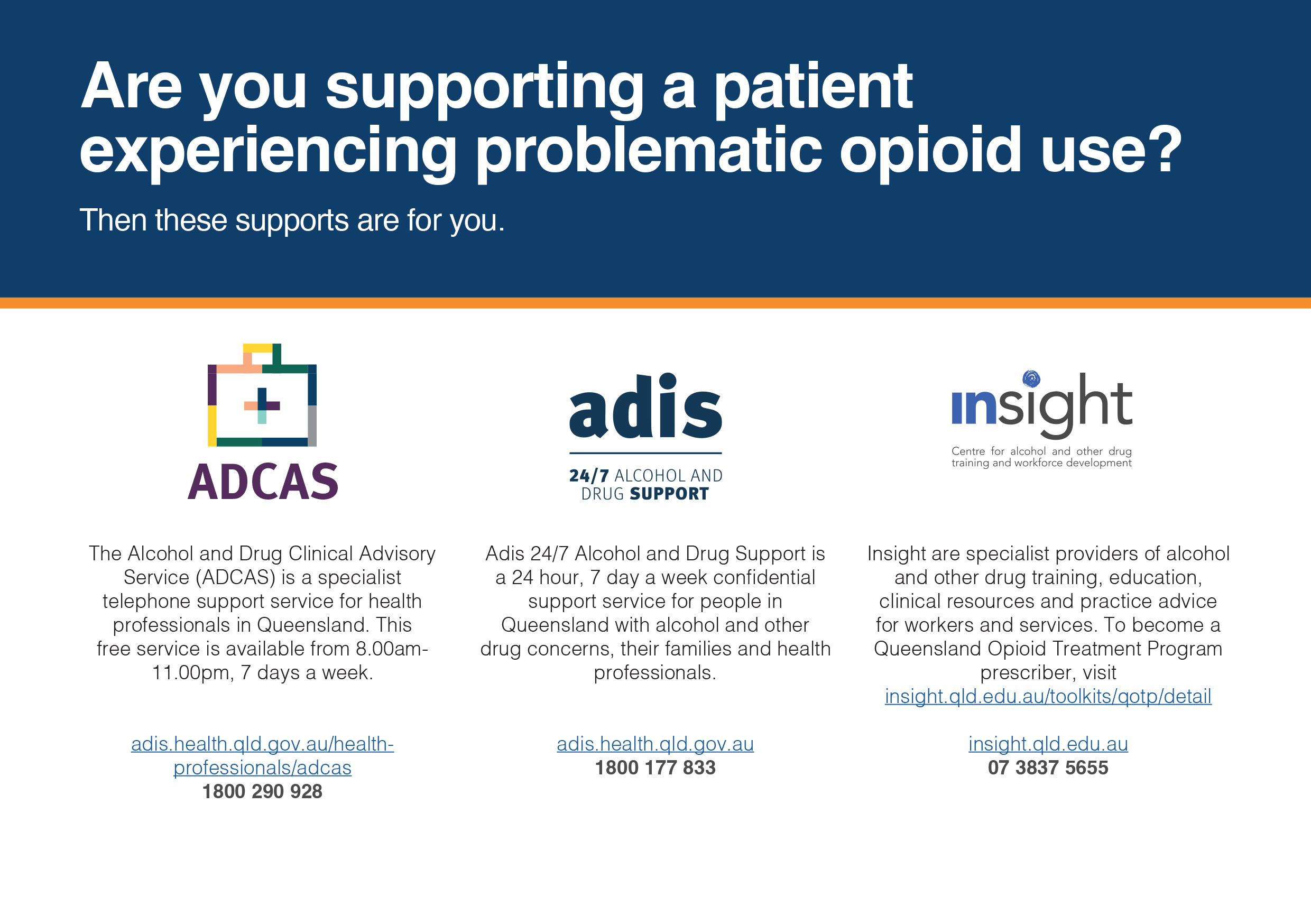 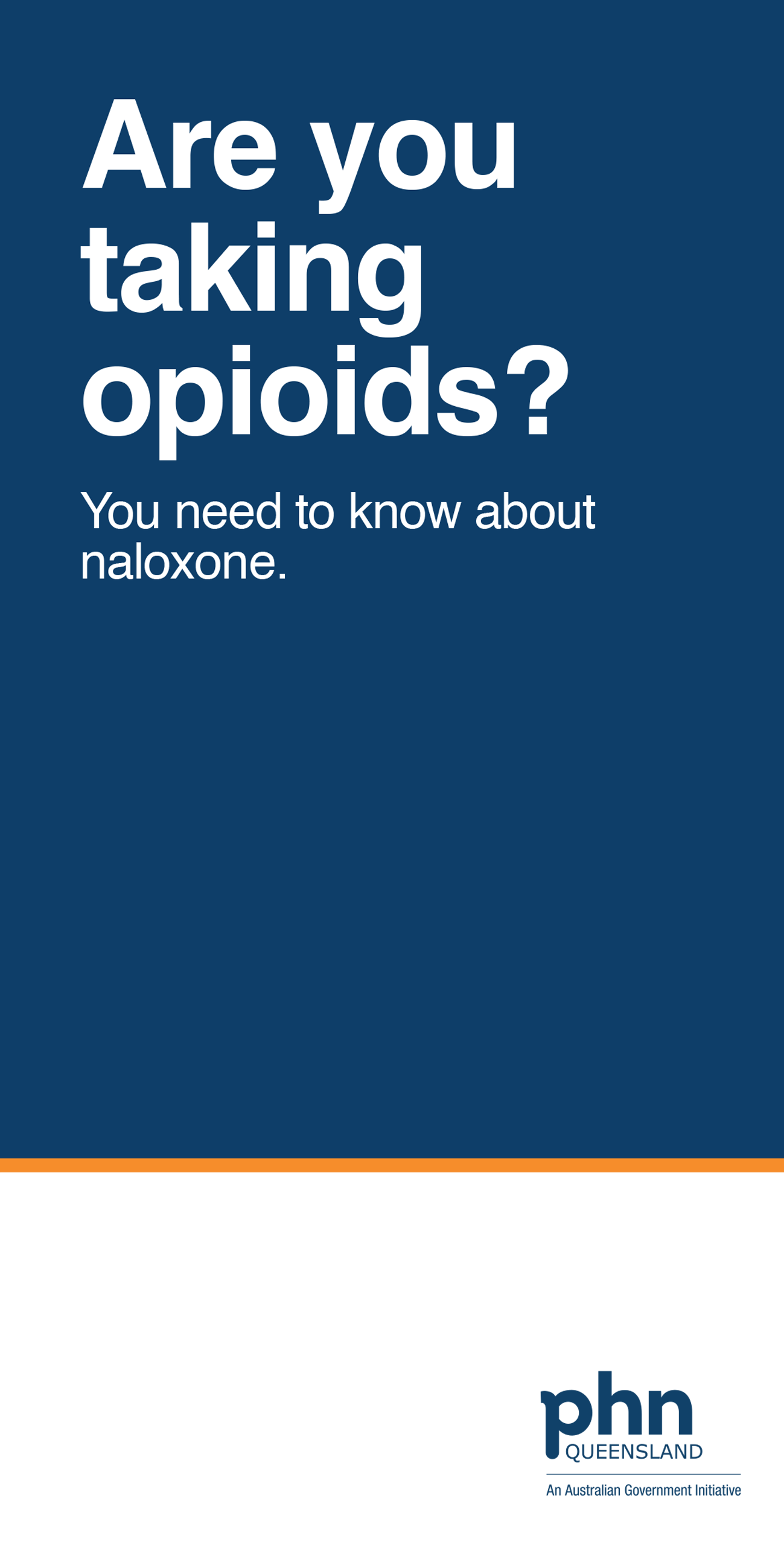 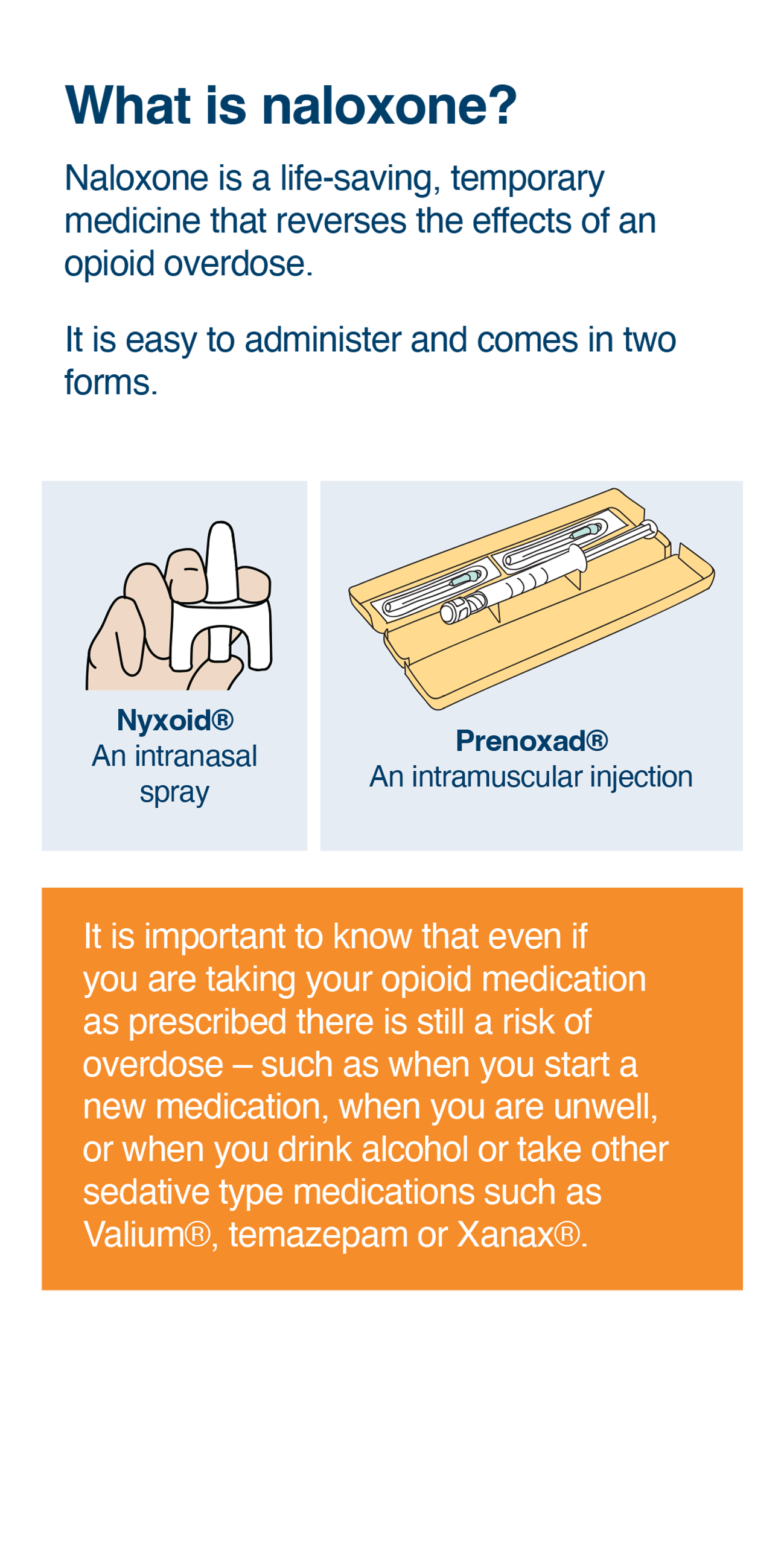 Patient information materials…
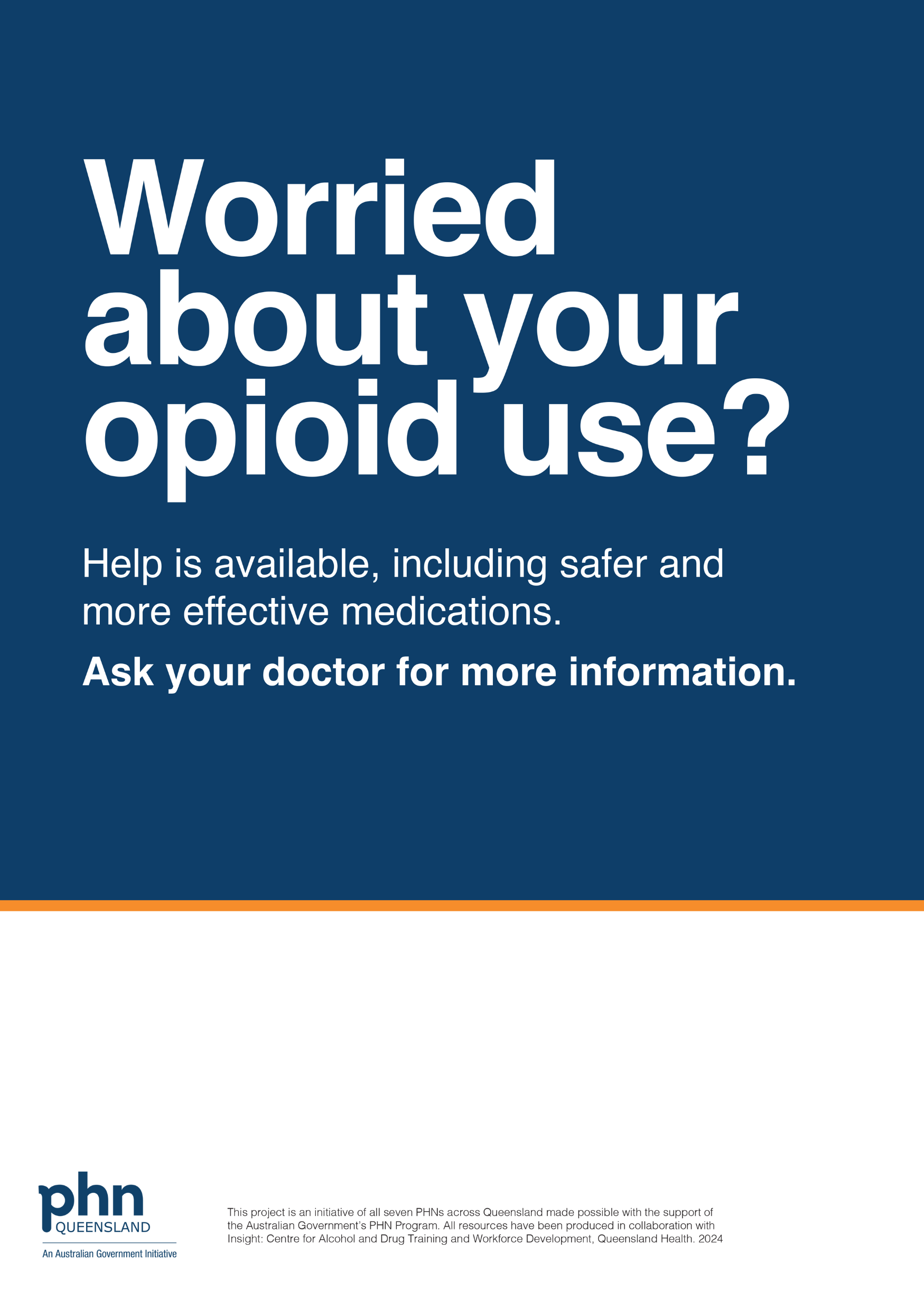 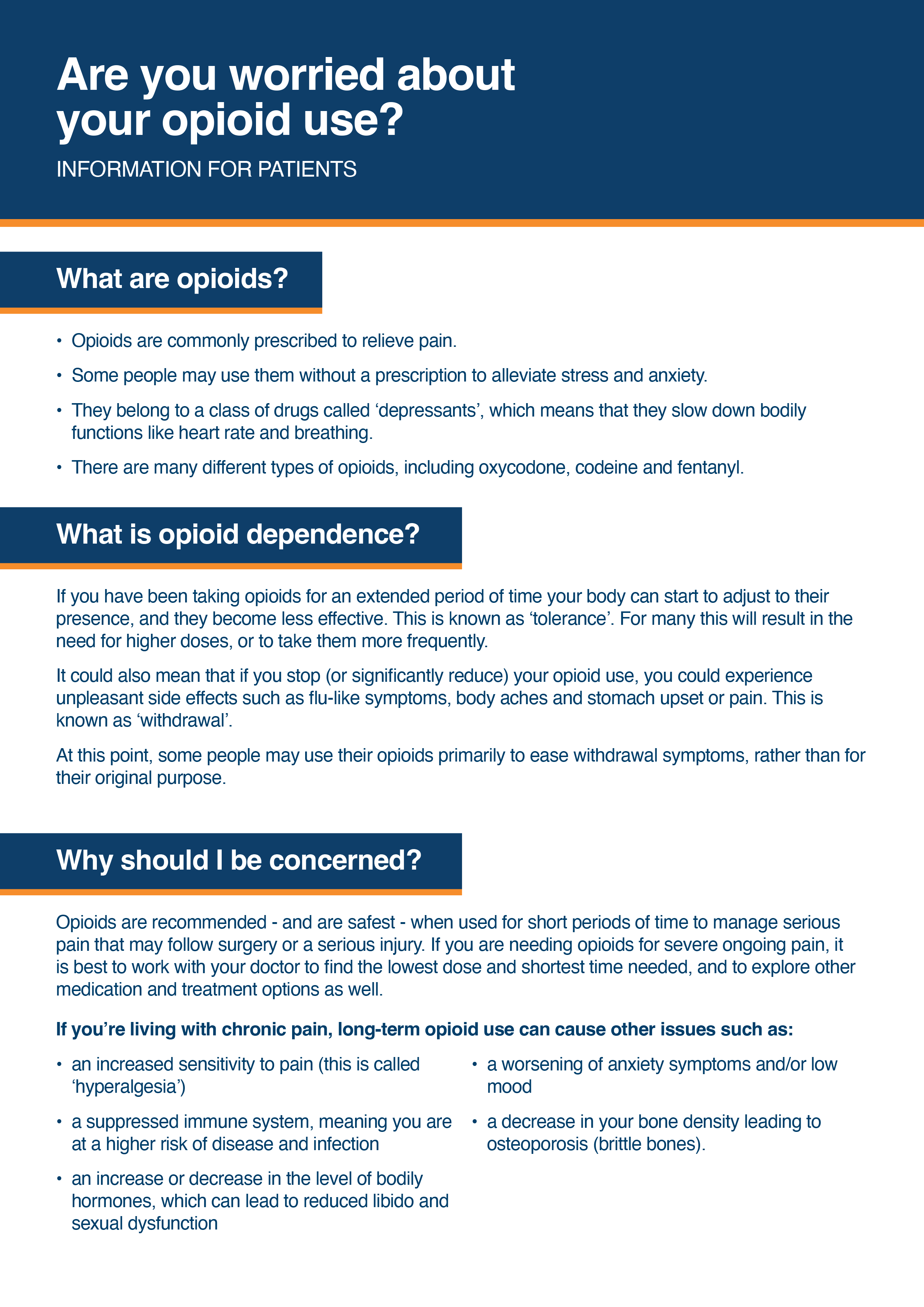 Long acting injection buprenorphine medication demonstration video - suitable for all clinical staff.
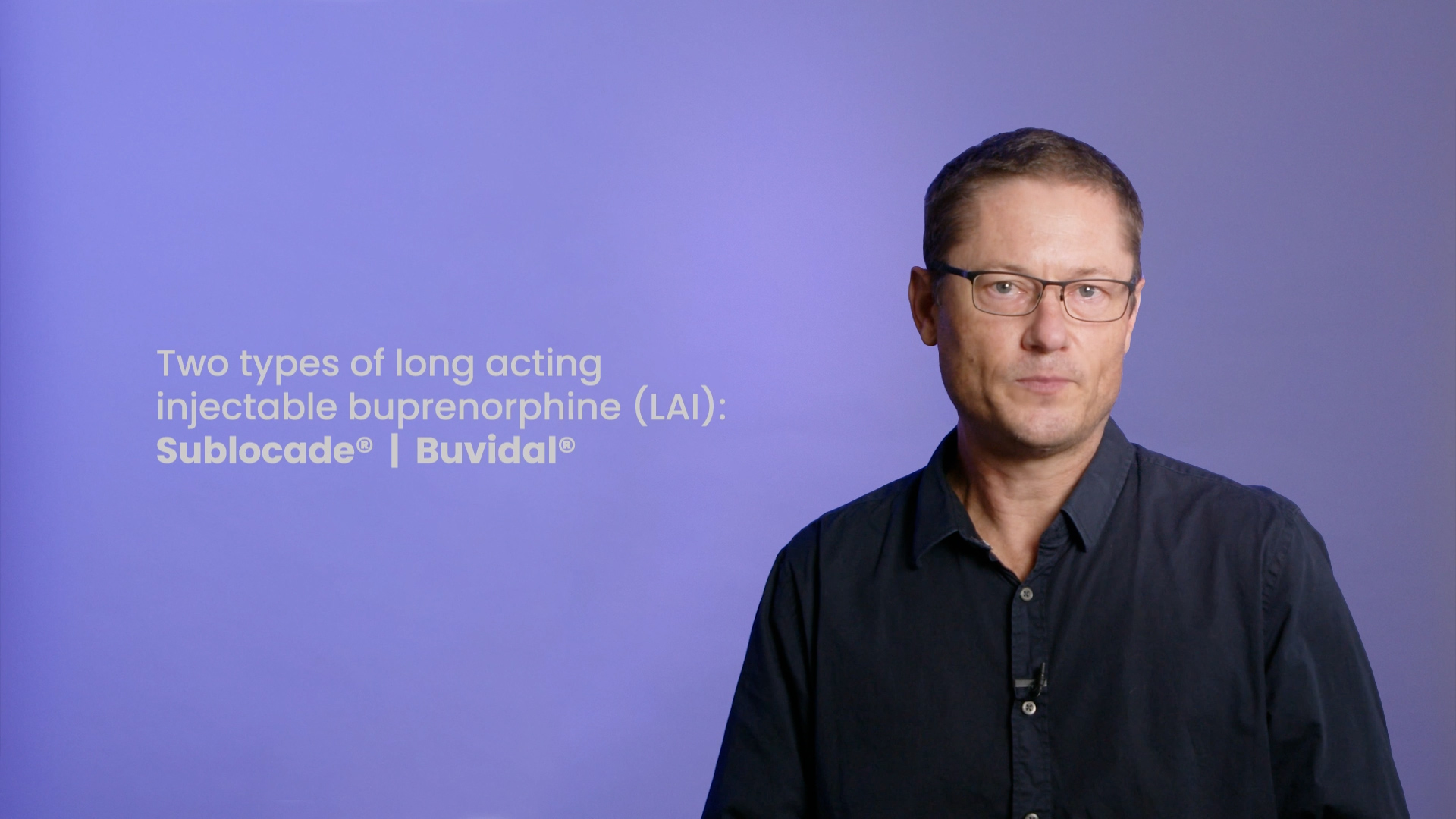 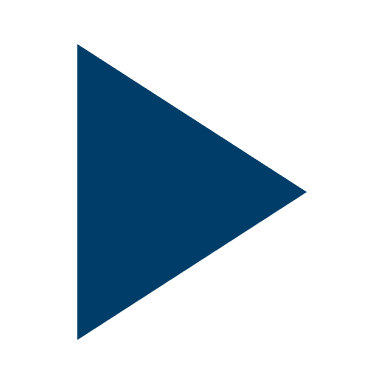 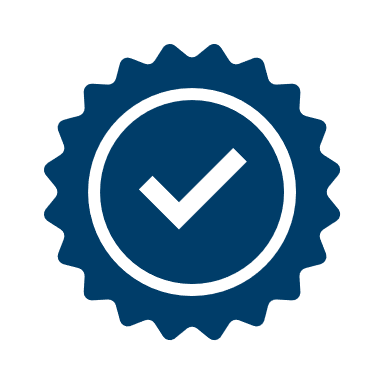 Engaging and managing patients - with support from specialist AOD services - benefits everyone.
You can find these resources and more on the Insight website.
insight.qld.edu.au/toolkits/odt-gptoolkit/detail
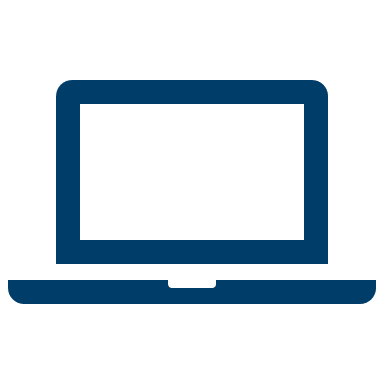 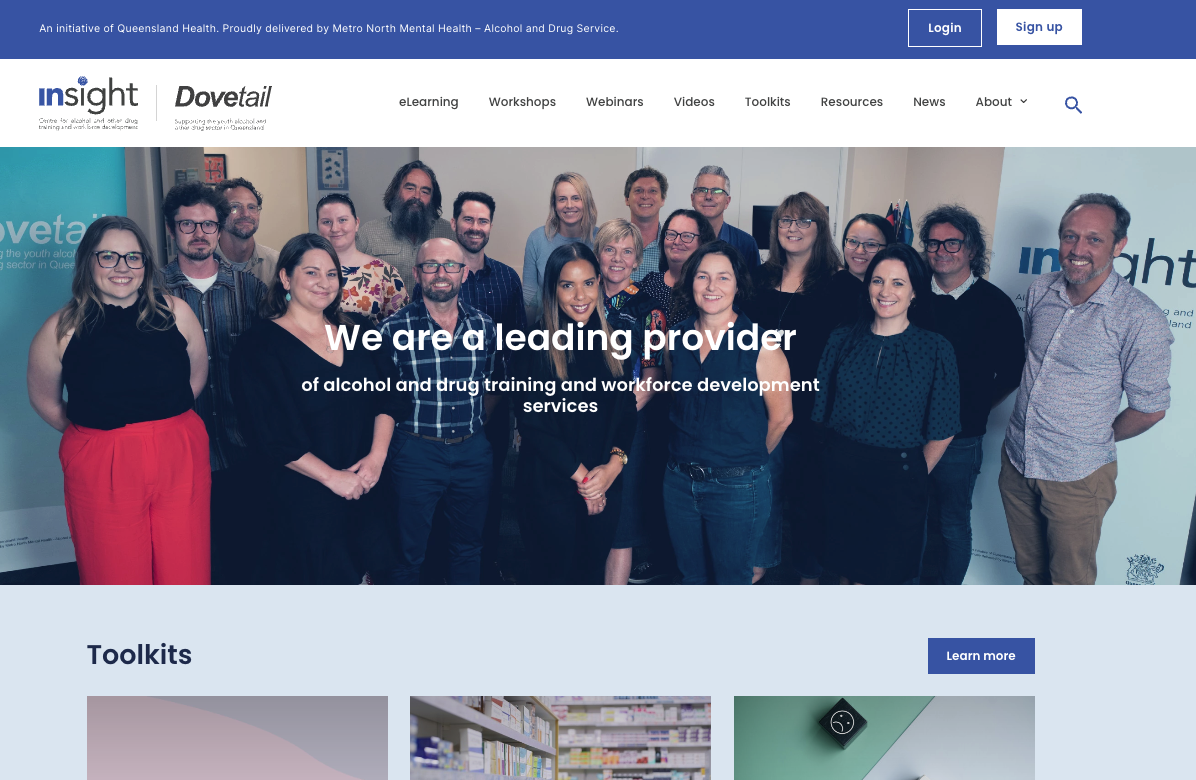 Good news!
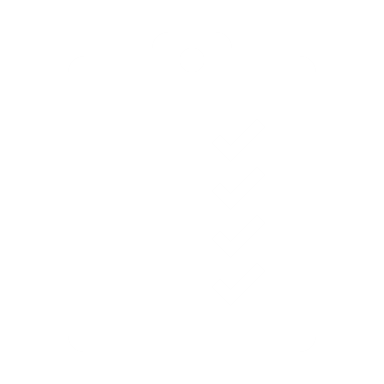 ODT medications are now subsidised through the Pharmaceutical Benefits Scheme (PBS), making them affordable for patients.
Did you know that...
Good news!
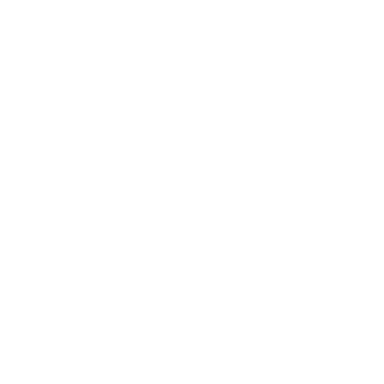 There are no extra patient charges for consultation, administration, dosing or dispensing at community pharmacies.
Good news!
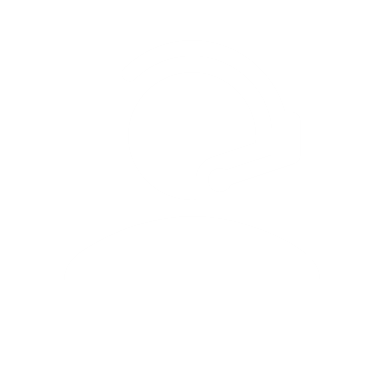 Telephone-based clinical advice with Addiction Medicine Specialists is available 7-days a week in Queensland.
Did you know that...
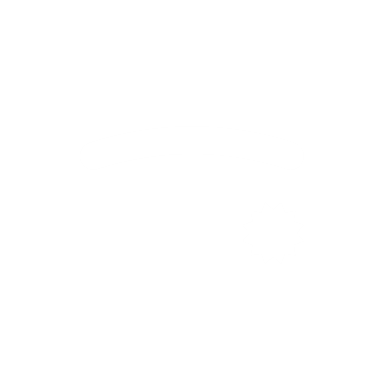 Good news!
The process for GPs to become authorised to prescribe ODT medications in Queensland has been simplified.
Did you know that...
Good news!
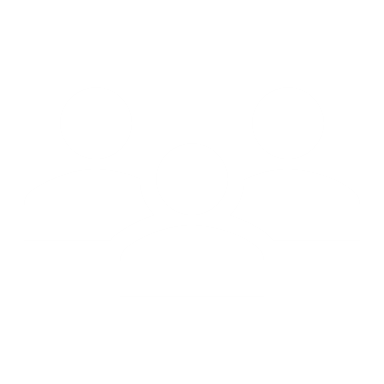 You can enter into a collaborative care arrangement with your local public AOD service to co-support your patient.
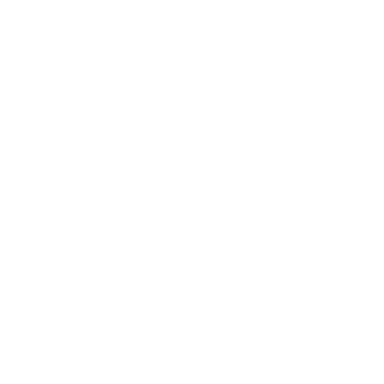 Supporting patients who are dependent on opioids is now easier than ever…
These resources are an initiative of all seven PHNs across Queensland made possible with the support of the Australian Government's PHN Program. All resources have been produced in collaboration with Insight: Centre for Alcohol and Drug Training and Workforce Development, Queensland Health.
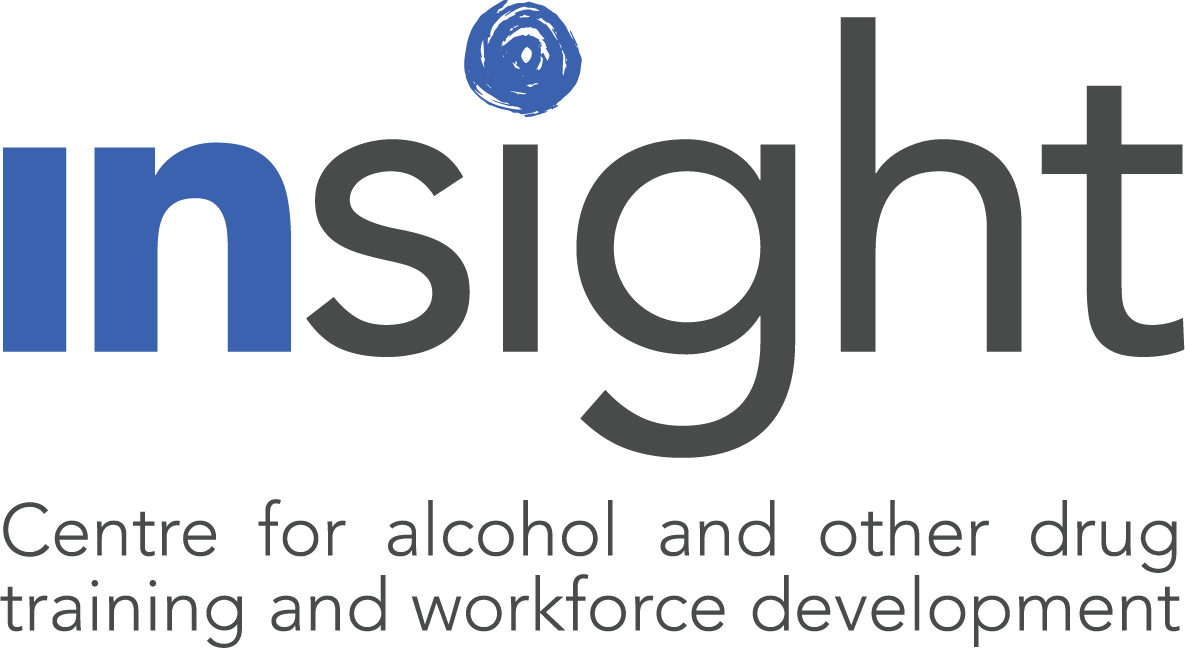 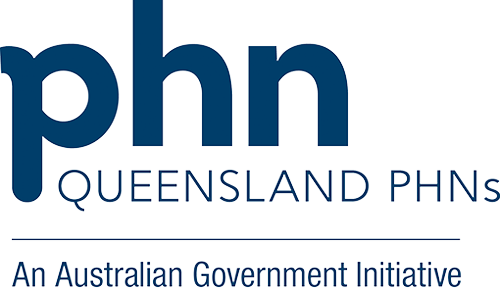